Latihan Soal Distribusi Binomial
By. SITI SYARAH MAULYDIA, M.Pd
SOAL NO. 1
Dalam sebuah kotak terdapat 7 bola yang 3 diantaranya berwarna merah. Jika dari dalam kotak diambil bola satu per satu sampai dengan 3 kali, dimana setelah pengambilan, bola dikembalikan lagi ke dalam kotak untuk pengambilan berikutnya. Hitunglah peluang terambilnya bola merah sebanyak
a. satu kali?
b. dua kali?
c. tiga kali?
d. tidak ada bola warna merah terambil?
Jawab
a. Satu kali
c. Tiga kali
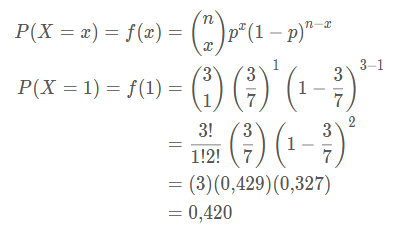 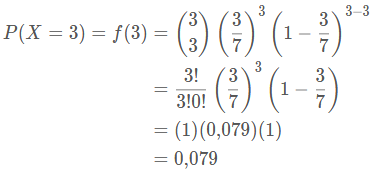 b. Dua kali
d. Tidak ada bola merah terambil
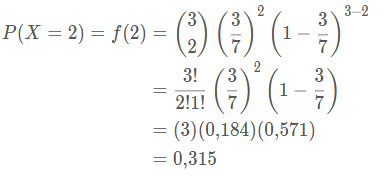 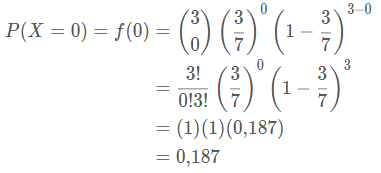 SOAL NO. 2
Dalam suatu pertandingan, peluang Ronaldo dapat mencetak gol adalah 5/6, jika ronaldo diberi kesempatan menendang sebanyak 5 kali. Tentukan besar peluang Ronaldo mencetak 4 kali gol!
Jawab
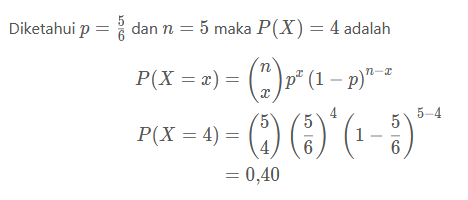 SOAL NO. 3
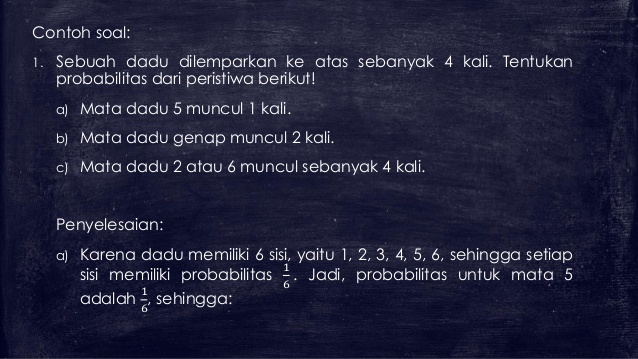 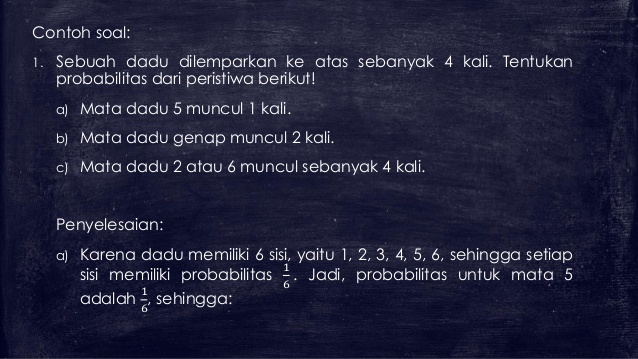 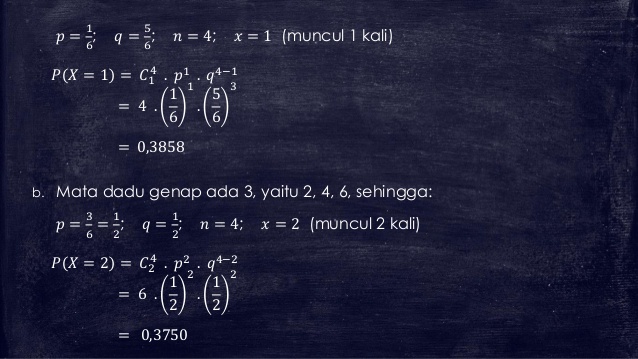 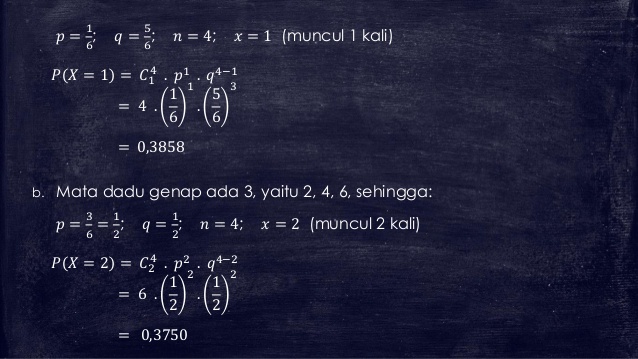 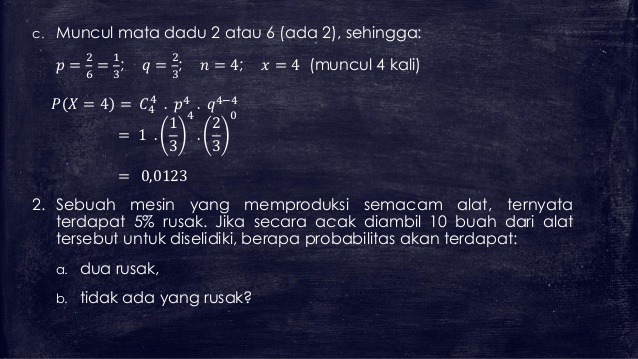 SOAL NO. 4
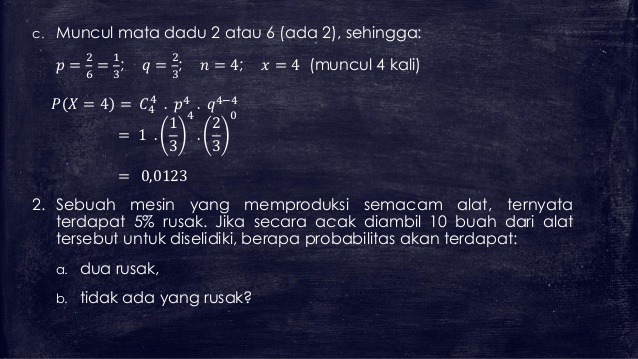 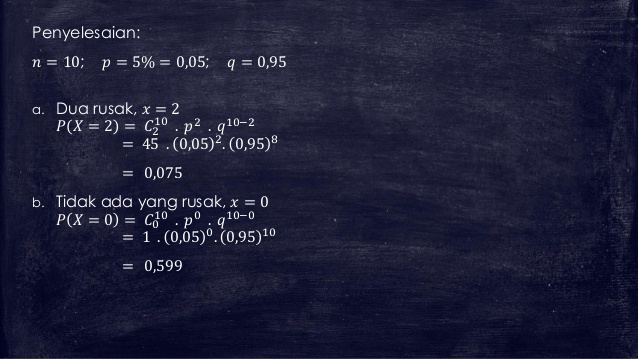 SOAL NO. 5
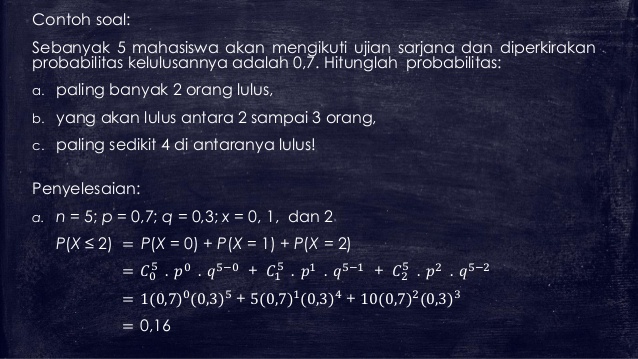 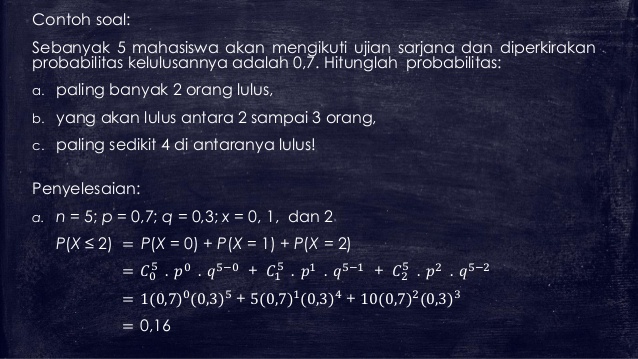 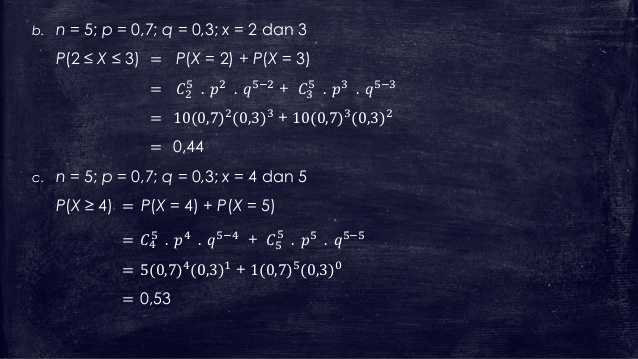 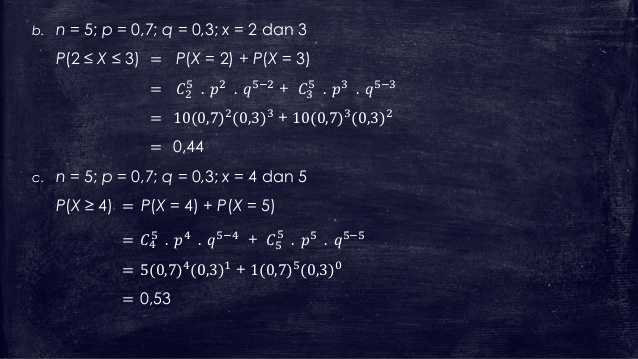 SOAL NO. 6
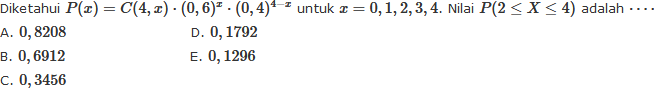 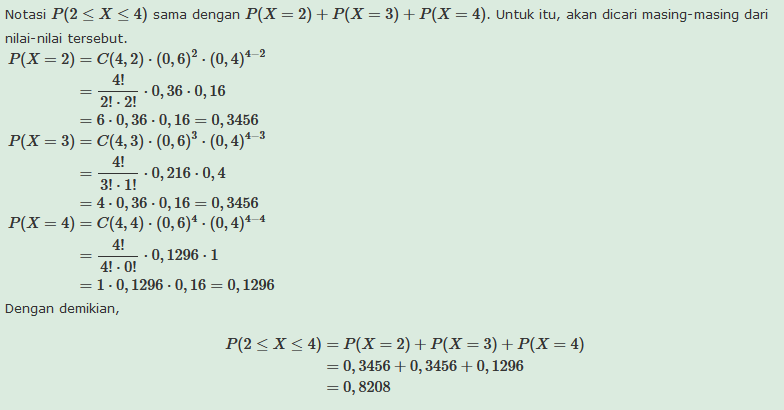